مواعيد تقديم وعدد مرات التغذيةTimes and Frequency of Feeding g
تختلف عدد مرات التغذية في الأسماك حسب نوع وعمر الأسماك وطريقة التغذية فهناك أسماك يمكن تغذيتها عدة مرات في اليوم مثل أسماك البلطي وكذلك تغذى الأسماك الصغيرة الحجم عدد مرات أكثر من الأسماك الكبيرة فيمكن تغذية أسماك زريعة البلطى من 6 – 8 مرات يومياً أما الأصبعيات فيمكن أن تغذي 4 – 5 مرات والأسماك الكبيرة 2 – 3 مرة في اليوم.

- يرتبط الوقت المناسب لتقديم الغذاء يومياً مع معدلات الأكسجين الذائب في الماء حيث يجب أن يؤخذ فى الإعتبار مستويات الأكسجين الذائب في الأوقات المختلفة من اليوم علماً بأن احتياجات الأسماك للأكسجين تبلغ ذروتها بعد 4 إلى 8 ساعات بعد ابتلاع الغذاء، لذلك فإنه يجب تقديم الغذاء بعد شروق الشمس بفترة كافية في حوالي السابعة أو الثامنة صباحا
معدلات التغذية      Feeding Rates
تتوقف عليها كمية الغذاء المستهلكة درجة الحرارة، حجم السمكة، نوعية المياه، مستوى الطاقة في العليقة، ويقدر عدد مرات التغذية اليومية المعدل المعمول به في معظم أحواض الأسماك بـ 3% من الوزن الكلي للأسماك، ويتم تعديل كمية الغذاء التى يتم تقديمها مرة كل اسبوعين وذلك عن طريق أخذ عينات عشوائية من الأسماك وحساب الكتلة الحية Biomass من الأسماك فى الحوض.
الوزن الكلى للأسماك فى الحوض (الكتلة الحية) = متوسط وزن الأسماك × العدد الكلى للأسماك 
ثم يعدل الغذاء المضاف على الأوزان الجديدة.
التغذية الشتوية     Winter Feeding
أثناء فترة الشتاء حيث تقل درجات الحرارة عن 15°م تتم تغذية الأسماك بمعدلات أقل بكثير من المعدلات التي تضاف اثناء الربيع والصيف.
يتم المحافظة على حياة الأسماك أي يضاف العلف فقط لحفظ الحياة وليس للنمو Maintenance of fish
وربما تقطع التغذية تماماً لعدم إستجابة الأسماك للتغذية عندما تنخفض درجات الحرارة عن 150م لأسماك البلطى أما أسماك المياة الباردة كالسالمون فانها تنمو طبيعياً وتتناول الغذاء الصناعي عند درجة حرارة اقل من 5 °م
تغذية الزريعة      Fry Feeding
تكون معدلات النمو النسبية في صغار الأسماك أو الزريعة عالية وكذلك بناء وتكوين الأجهزة والأعضاء (الأجهزة التناسلية مثلاً) ولذلك فإنها تحتاج الى معدلات عالية من الغذاء مقارنة بالأسماك كبيرة الحجم. 
ويلزم تغذية الزريعة بعلائق جيدة النوعية عالية البروتين (45% بروتين) وبنسب تصل أحياناً إلى 10% من وزن السمك.
ويوجد علاقة بين وزن الجسم وكمية الغذاء المستهلك اللازم لنمو الأسماك وتحسب كمية الغذاء اللازم للأسماك كنسبة مئوية من وزن الجسم والمعادلة التالية توضح ذلك:
كيفية حساب معدلات التغذية
كمية الغذاء اللازم للأسماك = الوزن الكلي للأسماك × معدل التغذية
                                                     100
فلو فرض أن هناك 100 كجم سمك في الحوض ومعدل التغذية 3% مثلاً فيكون الغذاء اللازم إضافته يومياً في الحوض هو:

=  100.000 × 3        = 3000 جم أي 3 كجم علف يومياً
          100
وتعطى هذه الكميات لمجموعات الأسماك لفترة أسبوعين مثلاً ثم يعاد وزن الأسماك وتعدل كمية الطعام حسب الوزن الجديد.
جدول يوضح معدلات وعدد مرات التغذية لأحجام مختلفة من سمك البلطي عند درجة حرارة 28 مئوية.
مزايا استزراع الأسماك عند مقارنته مع تربية الحيوانات الداجنة على اليابسة ومن بين هذه المزايا :-
قدرة العديد من أنواع الأسماك على تحويل الغذاء الاصطناعي إلى لحم بكفاءة تفوق كفاءة الحيوانات التي تعيش على اليابسة.
 بالإضافة إلى ذلك أن المكونات الداخلة في غذاء الأسماك تكون في أغلب الأحيان أقل استعمالاً من قبل الإنسان في غذائه اليومي مقارنة بالحيوانات الأرضية ومن بين الأسماك التي تستطيع الاعتماد على الغذاء الاصطناعي هناك أسماك عائلة السالمون Salmonids والعديد من أنواع المبروك والبلطي.
طرق اخرى لحساب معدل التغذية :-
ويمكن حساب معدلات التغذية بطرق أخرى قام بحسابها العالم Stickney فى عام 1979
الطريقة الأولى :- 
وفيها يقدر المعدل المثالي للتغذية من خلال معرفة وتحديد نسبة تحول الغذاء أوكفاءة التحويل الغذائى  Feed Conversion Ratio (FCR)  وتعرف نسبة تحول الغذاء هذه بأنها الوزن الجاف للغذاء المقدم للأسماك (Stickney, 1979) ولذلك فإن هذه النسبة تقل كلما ازدادت كفاءة الاستفادة من الغذاء.
FCR= Feed intake (g) / body weight gain (g)
على سبيل المثال فإذا ما كانت الأسماك قد وضعت بمعدل 5000 سمكة في الهكتار الواحد (الهكتار يساوي 10000 متر مربع) وبمعدل وزن مقداره 10 جرام للسمكة الواحدة، يكون لدينا في البداية كمية من السمك مقدارها 5000 × 10 = 50000 جرام / هكتار = 50 كجم / هكتار واستناد إلى ذلك فإن اليوم الأول يتطلب كمية من الغذاء مقدارها 50 × 0.03 = 1.5 كجم إذا كان معدل التغذية 3% 
وعندما يتضح أن نسبة تحول الغذاء FCR كانت = 2 في اليوم الأول مـن التغذية فإن ذلك يعني مقدار الزيادة في كمية الأسماك بعد اليوم الأول = 1.5 ÷ 2 = 0.75 كجم، وبذلك يصبح الوزن الكلي للأسماك 50 + 0.75 = 50.75كجم ولغرض تقديم الغذاء لهذه الأسماك في اليوم الثاني بنسبة 3% فإننا نحتاج في مثل هذه الحالة إلى 50.75 ×  0.03 = 1.52 كجم من الغذاء.
الطريقة الأولى بناءاً على ماسبق :


 Wt = وزن الأسماك بعد يوم واحد.W°  = وزن الأسماك عند صفر من الأيام.F    = النسبة المئوية لمعدل التغذية.C    = نسبة تحول الغذاء.مثال :- احسب كمية الغذاءعند Wt إذا كان الوزن الأولي للأسماك (W°) يساوي 1000 كجم، وكانت نسبة تحول الغذاء تساوي 1.3 ومعدل التغذية اليومي 4%.حل المثال:
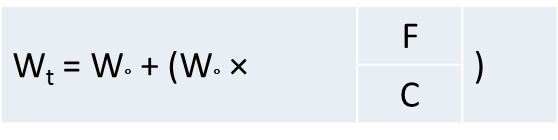 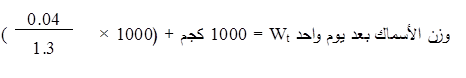 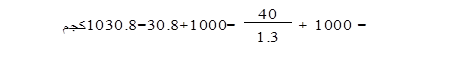 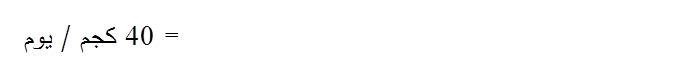 كما تكون كمية التغذية عند Wt أي في اليوم التالي :-
= 1030.8 × 0.04 = 41.23 كجم / يوم.
هنا يلاحظ أن هناك زيادة في كمية الغذاء المطلوبة بعد اليوم الأول مقدارها 1.23 كجم.
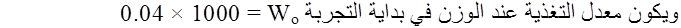 الطريقة الثانية :- لاحتساب التغير في معدل التغذية طبقاً لنفس المصدر فهي:          Wt = W°  ekt
Wt = وزن الأسماك في الوقت t
W° = وزن الأسماك في الوقت صفر 
e   = اللوغاريتم الطبيعي
K  = النسبة بين النسبة المئوية لمعدل التغذية وتحول الغذاء.
 t  = الوقت بالأيام للفترة المتغيرة.
مثال :- احسب وزن  الغذاء المطلوب عند Wt باستعمال نفس الأرقام في المثال السابق (وزن الأسماك في الوقت صفر = 1000 كجم، نسبة تحول الغذاء = 1.2 النسبة المئوية للتغذية = 4% ، الزمن = 1 يوم).
Wt = 10000 e
Wt = 10000 e 0.0308
In Wt = In 1000 In e 0.0303
In Wt = 6.9387
Wt = 1031.3kg 
وزن الغذاء المطلوب عند Wt يساوي = 1031.3×0.04=41.25 كجم
جدول يوضح مقارنة الكتلة الحية وقيم معدل التغذية لمدة 15 يوماً باستعمال نوعين من الطرق لاحتساب التغير في معدل التغذية واستعمال وزن أولي للأسماك قدره 1000 كجم ونسبة تحول غذائي مقدارها 1.3 وبمعدل تغذية مقداره 4% من الكتلة الحية (Stickney, 1979).